AS Biology – Cell Cycle questions
Book Reference: p.28-32
Where are the chromosomes located in eukaryotic cells?
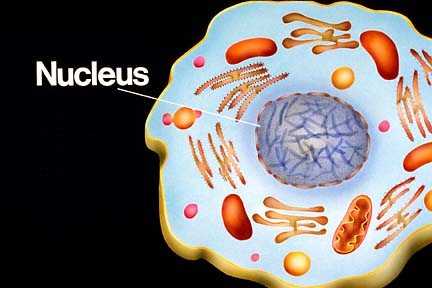 What does each chromosome contain?
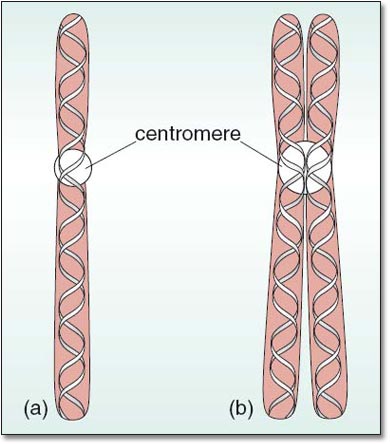 What is a gene?
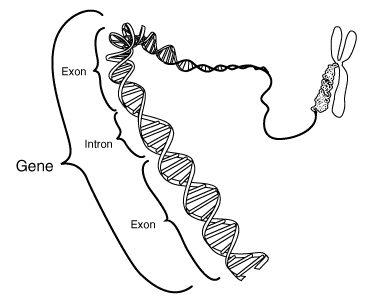 Is it the chromosomes, the genes or the DNA that hold the instructions for making new cells?
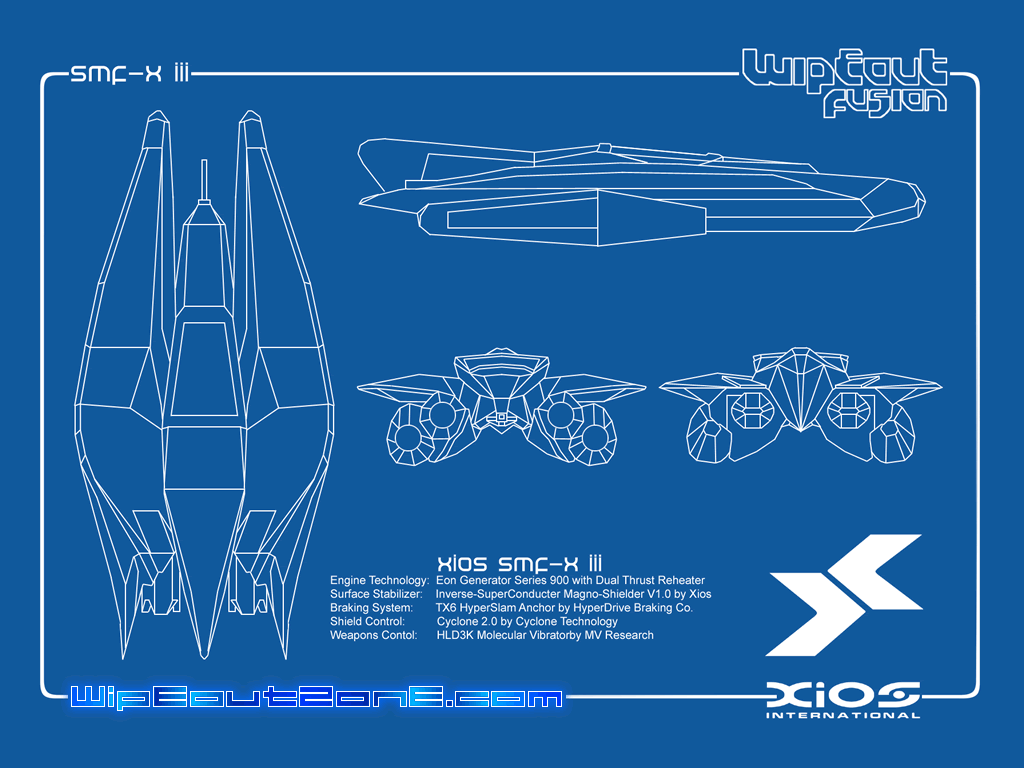 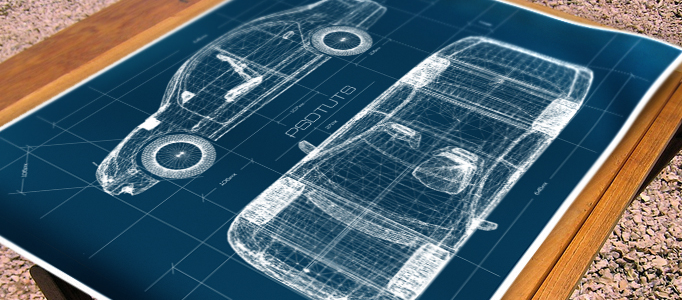 What is the human Karyotype made of?
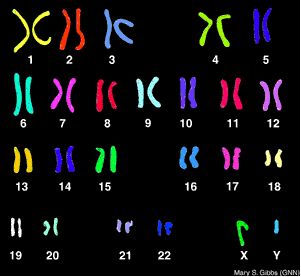 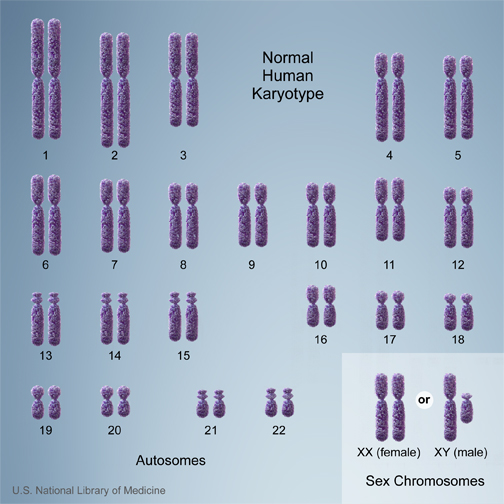 What is the difference between ‘histone’ and ‘chromatin’?
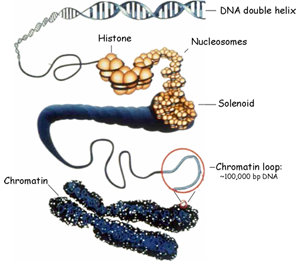 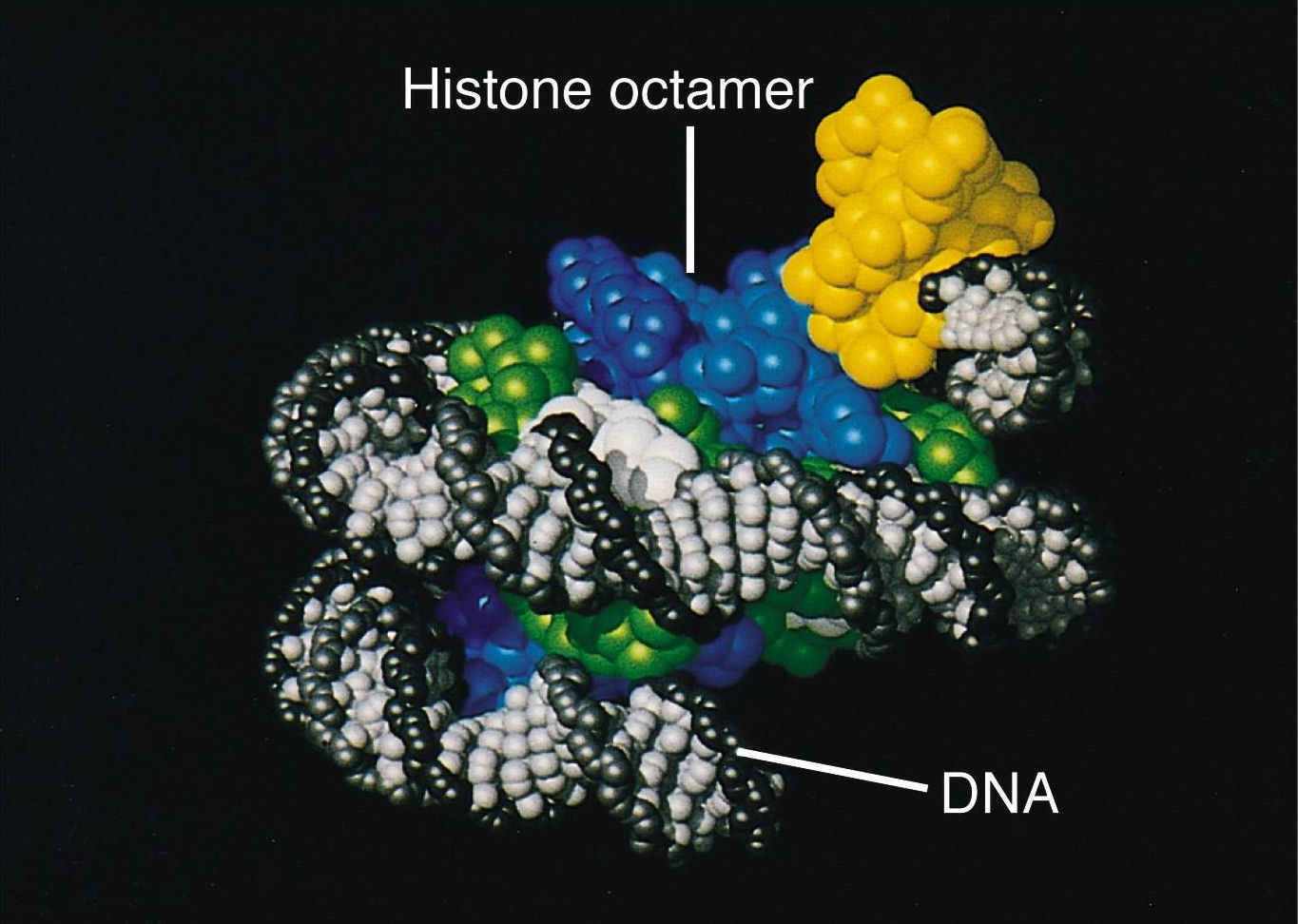 At what stage of the life cycle do the chromosomes became visible under a light microscope?
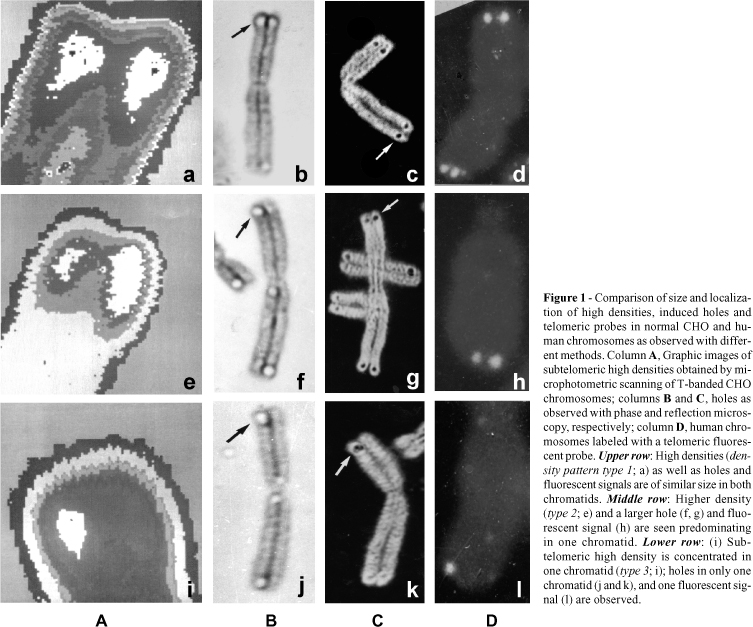 Why is it impossible for supercoiled chromosomes to perform their normal functions in the cell?
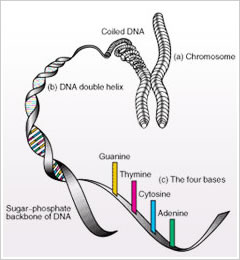 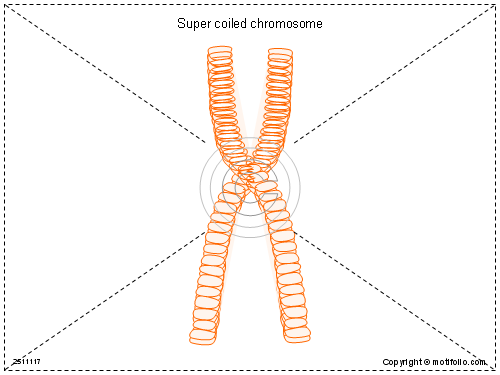 What checks that the DNA for the new daughter cells is without making any mistakes?
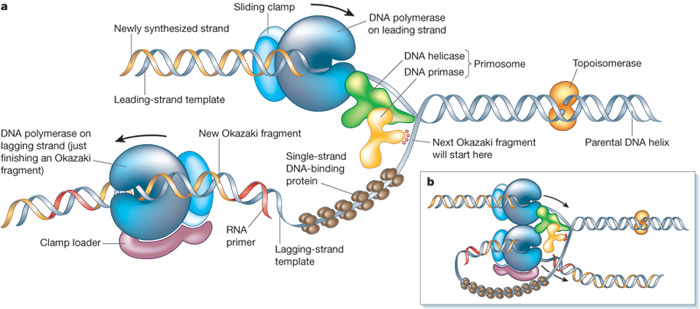 What is a mutation?
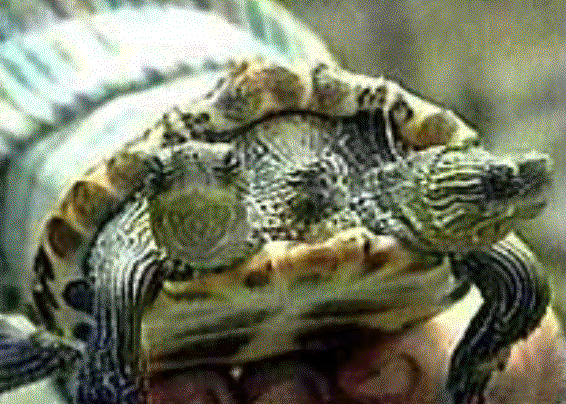 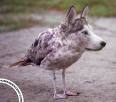 What are the phases of the cell cycle and what are the main events during each phase?
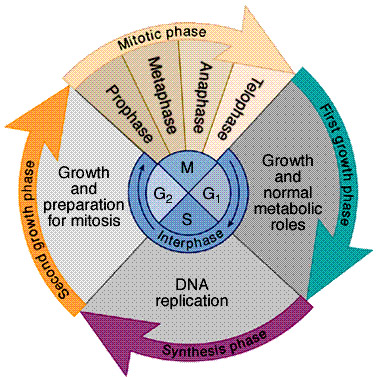 What is Asexual Reproduction?
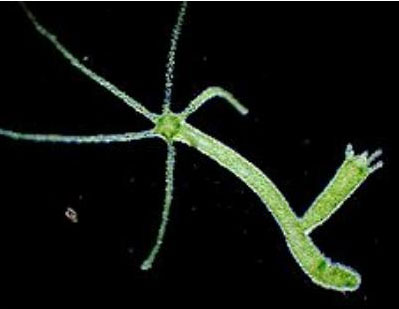 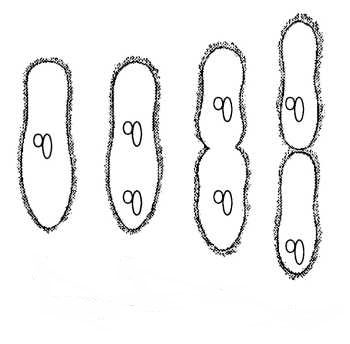 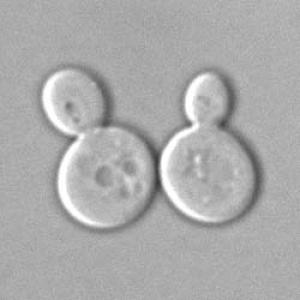 Why is it so important to make new cells?
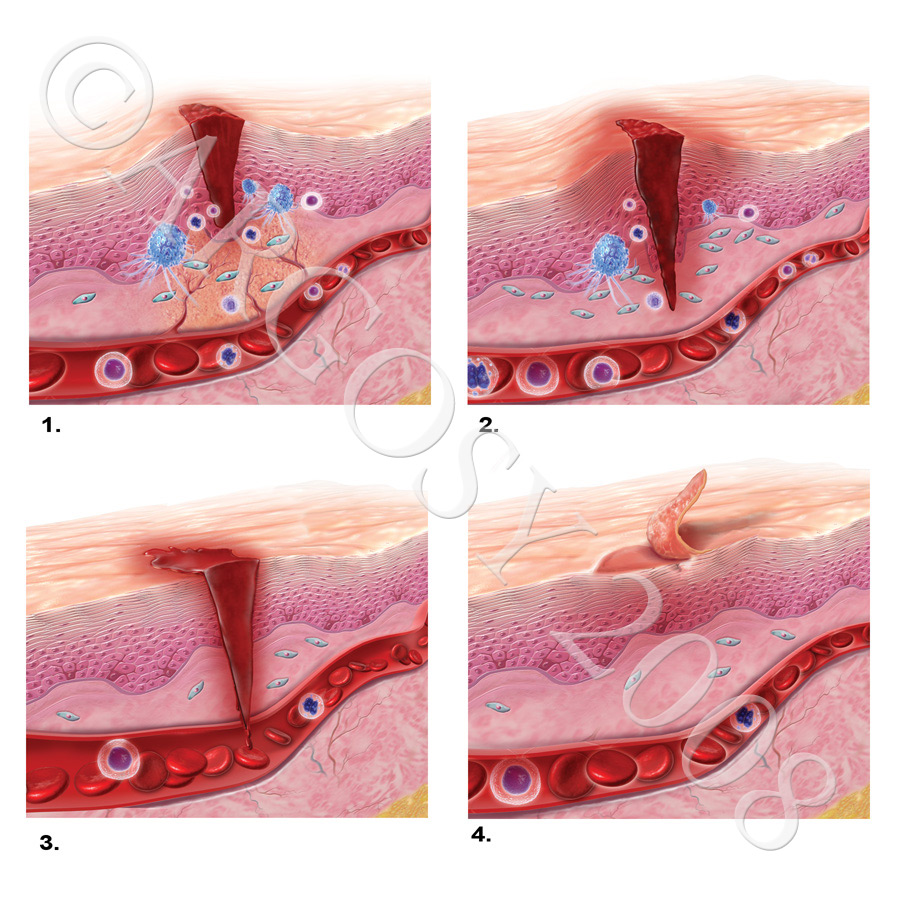 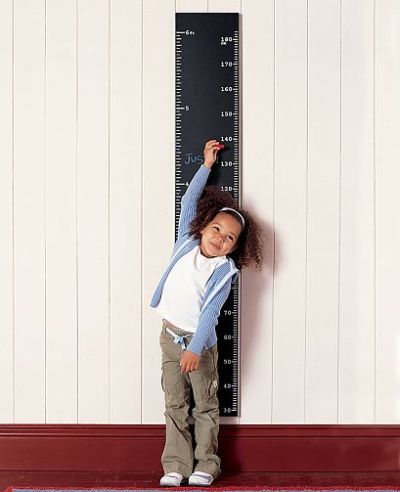 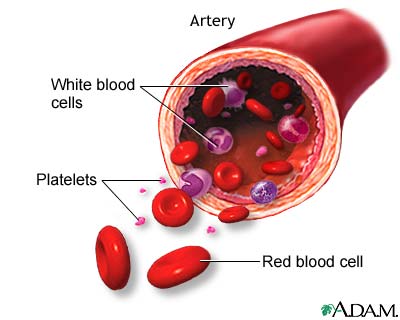 What are the 4 stages of mitosis?
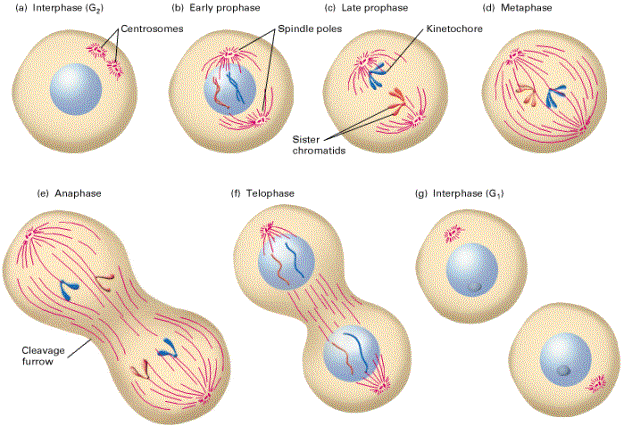 What happens at prophase?
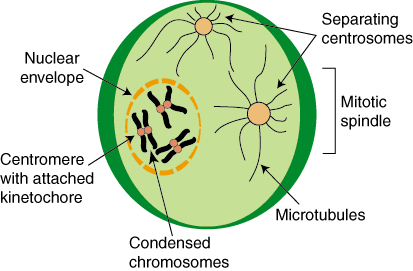 What happens at metaphase?
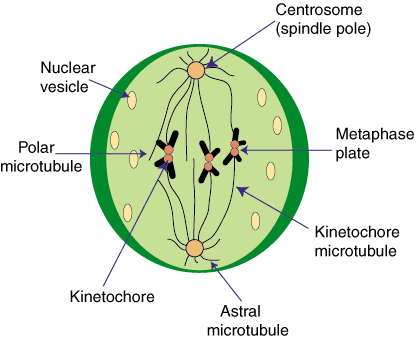 What happens at anaphase?
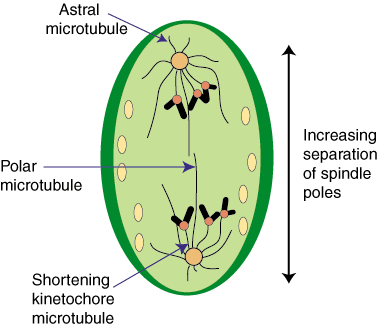 What happens at telophase?
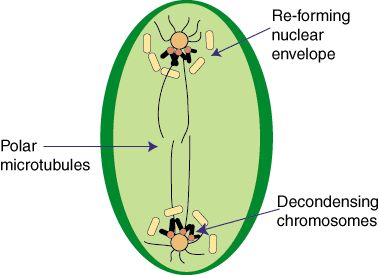 What happens to the nuclear envelope during prophase?
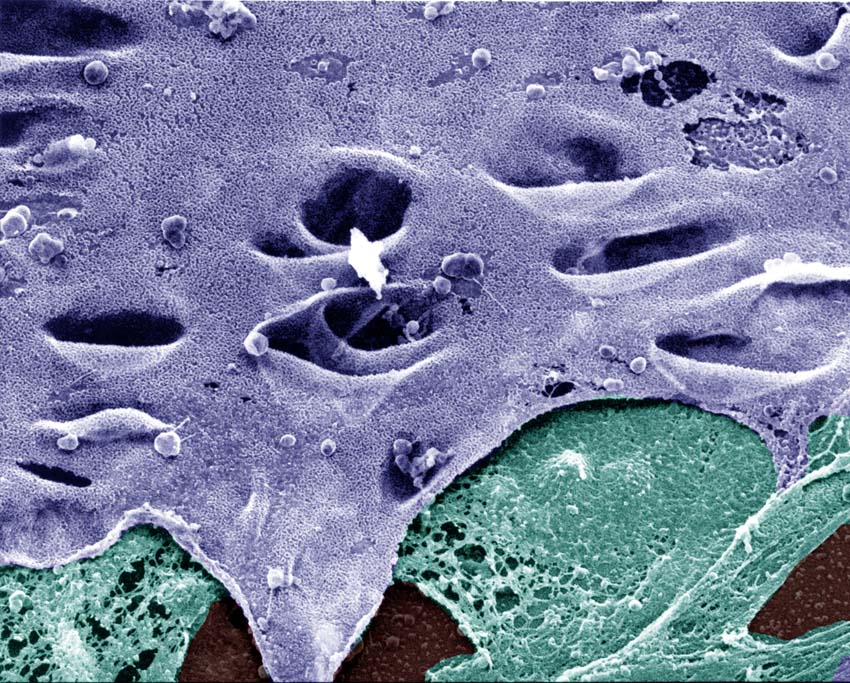 What is the role of centrioles in cell division?
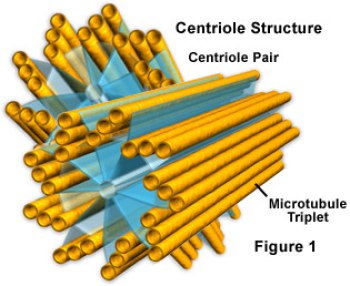 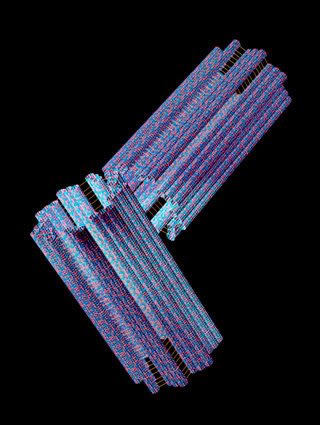 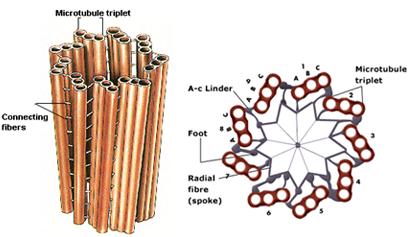 What is the spindle?
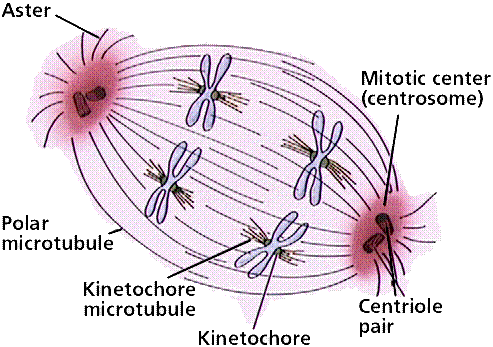 What is cytokinesis?
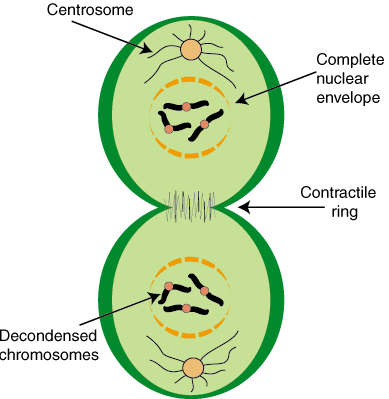 What makes the meristem cells so important for growth in plants?
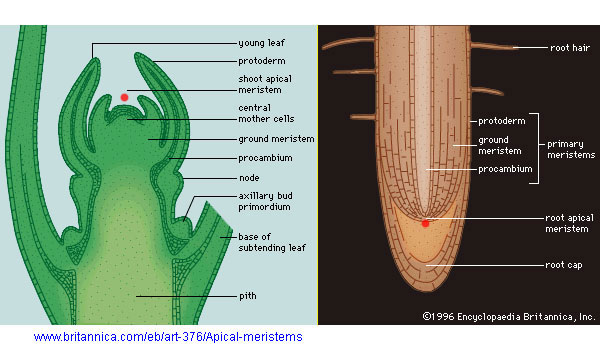 What is the difference between cytokinesis in plant and animal cells?
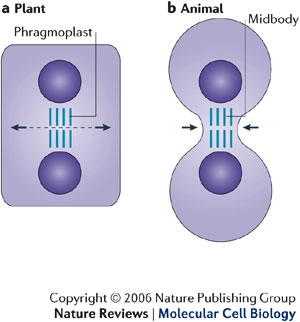 This powerpoint was kindly donated to
www.worldofteaching.com


http://www.worldofteaching.com
Is home to well over a thousand powerpoints submitted by teachers. This a free site. Please visit and I hope it will help in your teaching